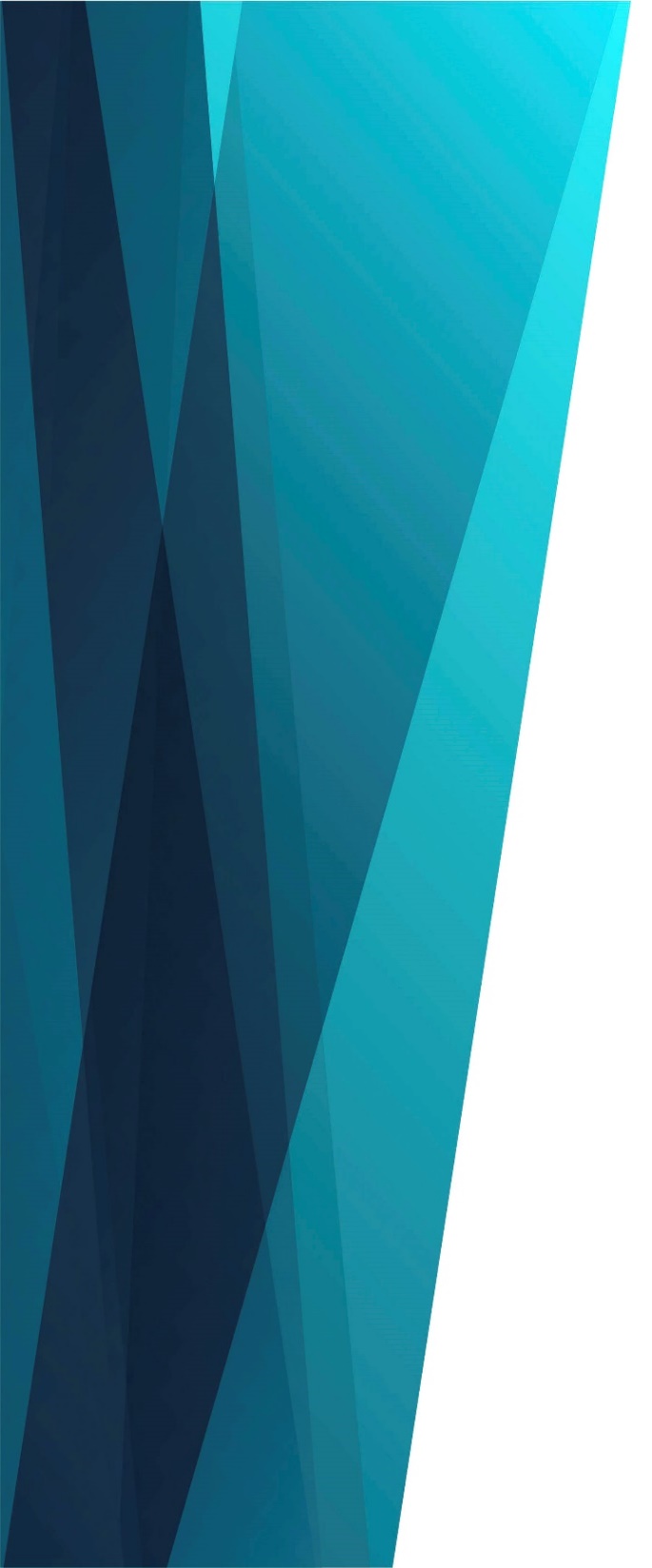 Дух Святой мою жизнь наполняет
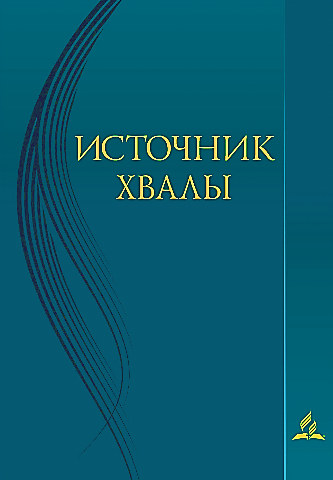 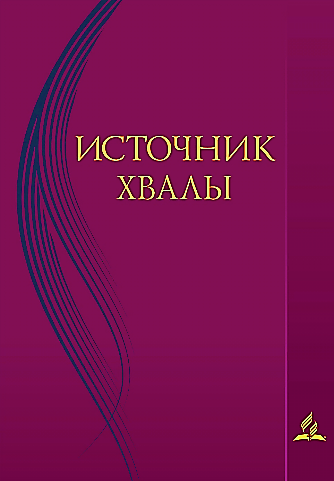 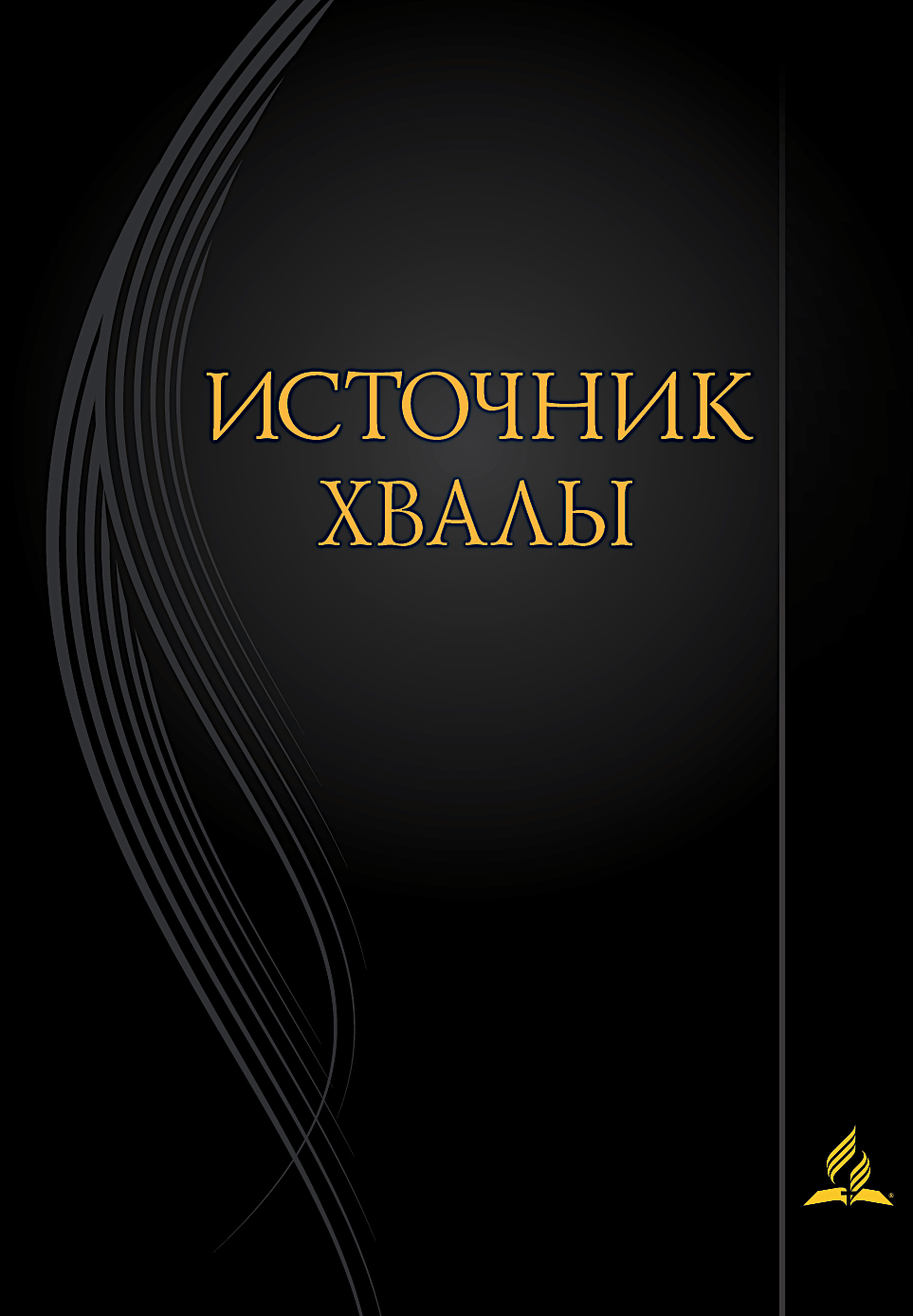 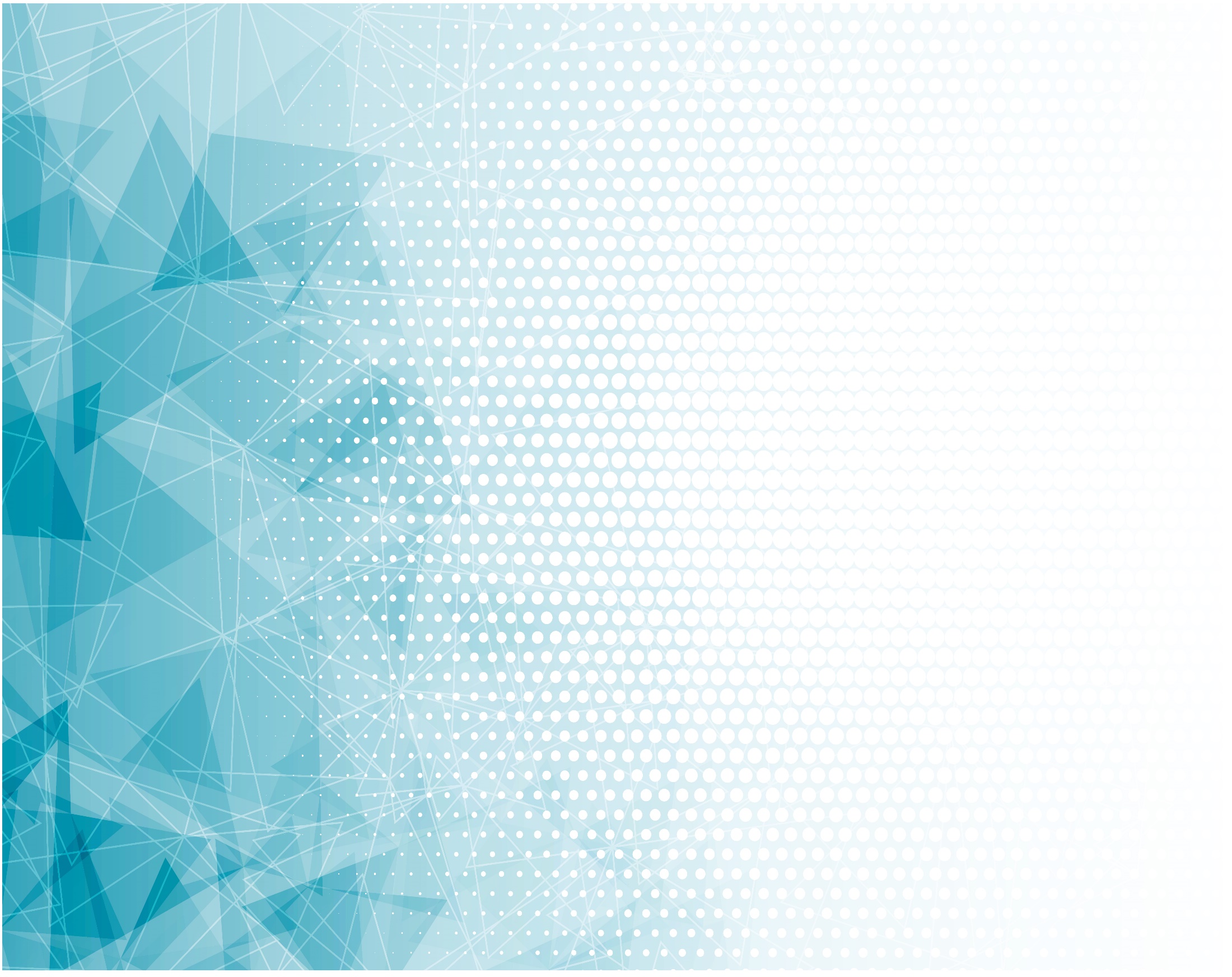 Дух Святой мою жизнь наполняет,
Сердце хочет Христа прославлять.
Я хочу всем, кто Бога не знает,
О любви Иисуса рассказать.
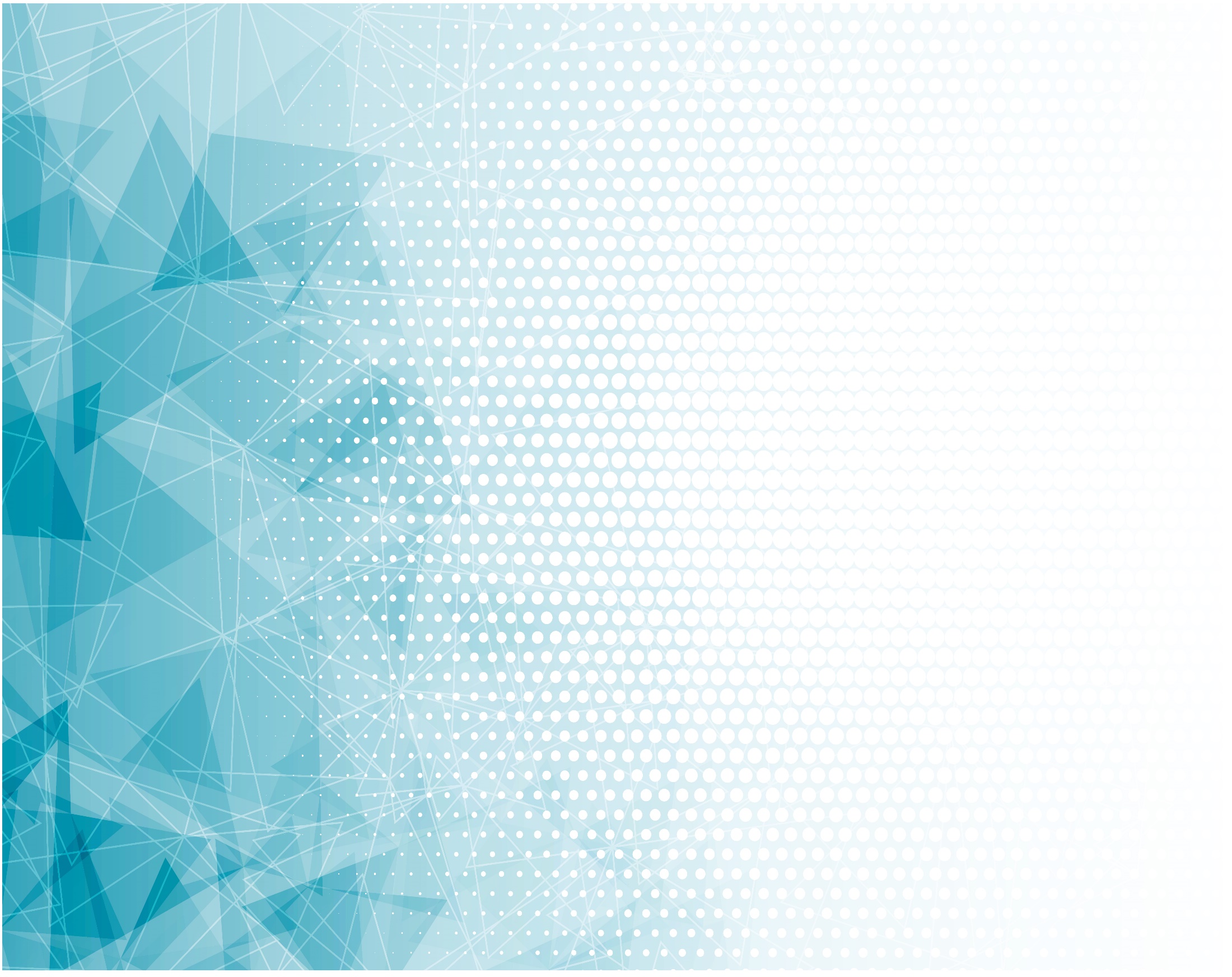 Припев: 

Аллилуйя, будь прославлен,
Аллилуйя, Иисус наш Царь!
Аллилуйя, будь прославлен,
Аллилуйя, Ты наш Царь!
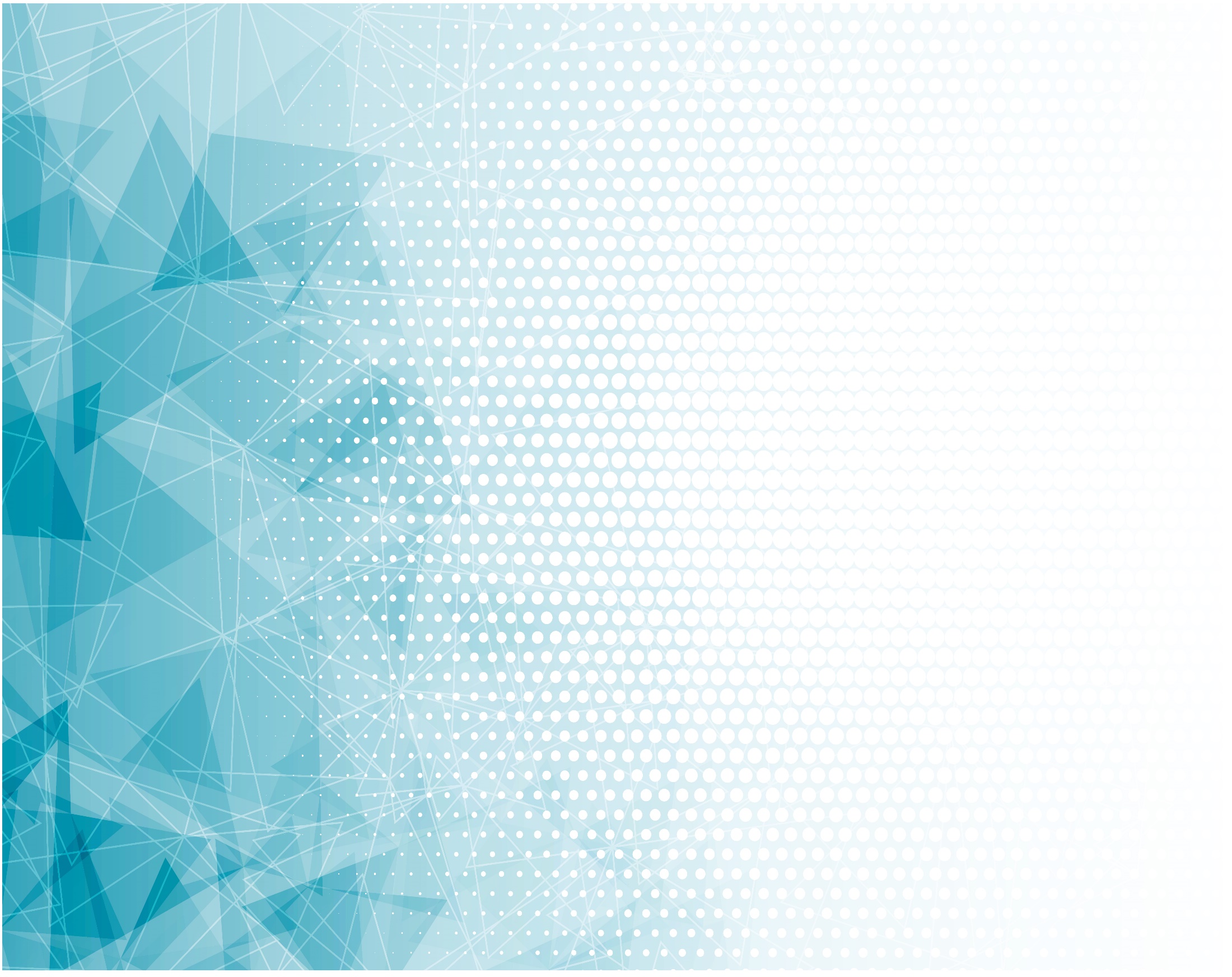 Дух Святой мою жизнь направляет,
Помогает не сбиться с пути.
Я хочу всех, кто Бога не знает,
К Иисусу в Царство привести.
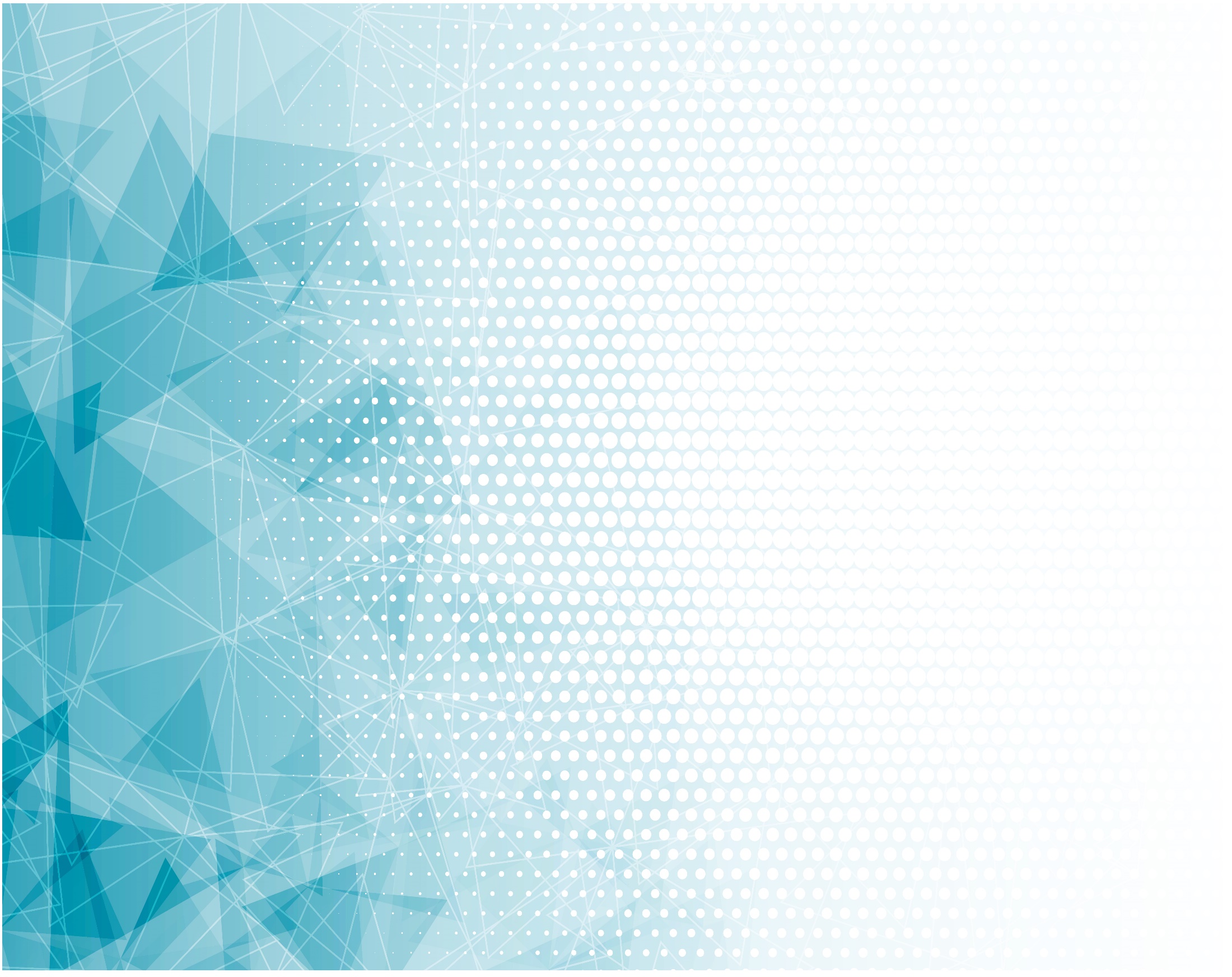 Припев: 

Аллилуйя, будь прославлен,
Аллилуйя, Иисус наш Царь!
Аллилуйя, будь прославлен,
Аллилуйя, Ты наш Царь!